Multi-Tiered Systems of Supports (MTSS) and Improvement Efforts in Secondary School Settings
Hank Bohanon
Loyola University of Chicago
hbohano@luc.edu
	http://www.hankbohanon.net

Steve Goodman
Michigan’s Integrated Behavior and Learning Initiative
https://miblsi.org/ 
sgoodman@miblsimtss.org
In General - Professions and MTSS
School Psychology
Special Education
Psychology, Social Work
Psychiatry, Social Work
RtI
PBIS
SEL
SBMH
You have a vision
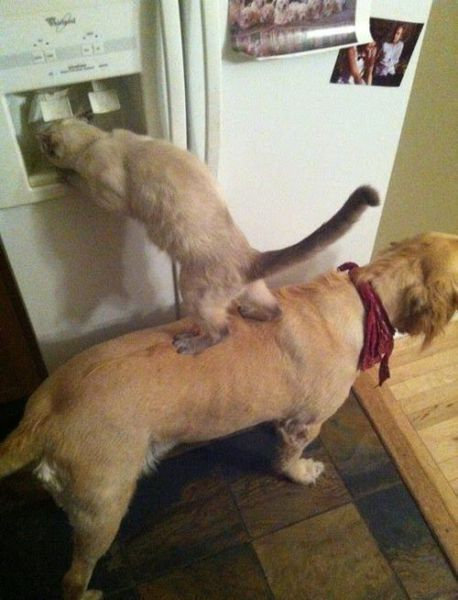 There are ways to support districts and schools
Leadership is important, people can still feel overwhelmed
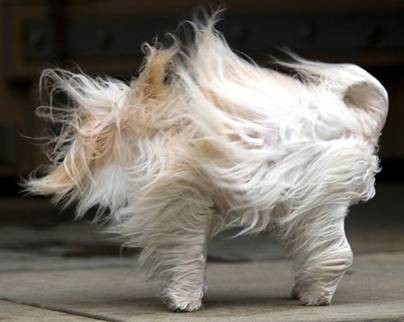 We understand
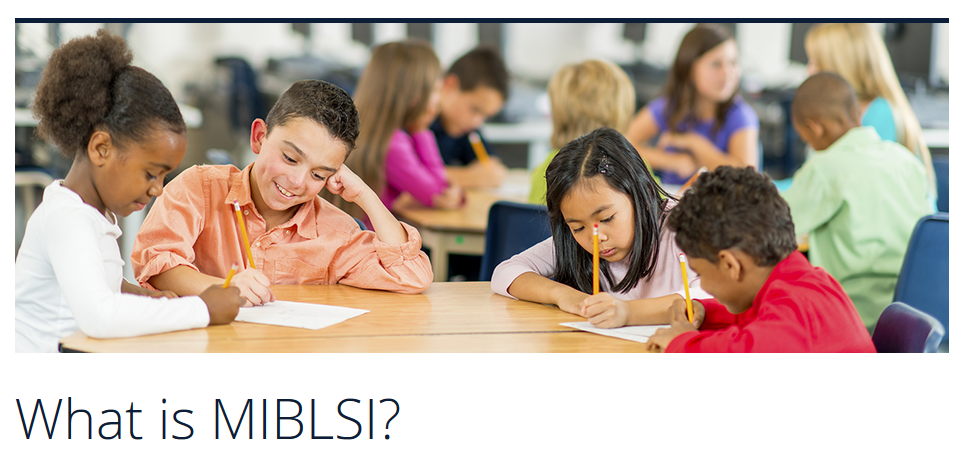 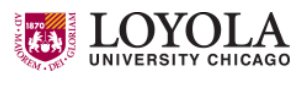 Integration of EffortsMTSS and ImprovementSilos are OK, let’s make some bread
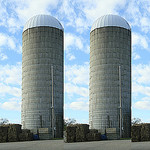 https://www.flickr.com/photos/docsearls/5500118475/in/photolist-cXMNUQ-bC1HTo-9o2xAT-9o5AEY-69MYfV-bubVYL-fu5X2f-E9aS-8DnR9y-bxgyP7-5qSgwP-dSA9Bi-5shMyD-8usn4k-5kZNd-89XiCo-2BGoqb-79hKaP-6wBTN-d7tNeN-7Sp5BB-9gfYVD-bA5evD-7i8Yvi-7WuQSP-4pTi29-cFS2Bs-9bk1ib-vxLgw-CJ6Cg-8GYAwP-5y9gAy-9PykmB-s4Zdf-gtS4jP-5gF5YM-6wBUr-57aEQb-6ALHfs-auR8jn-h8TtVm-3FHzm8-nTvUk-xKH84-4Vc2E6-3pSKw-5W5NMW-ma4TR-29BGFW-7Sp6Wg
Some Elements
Administrative support
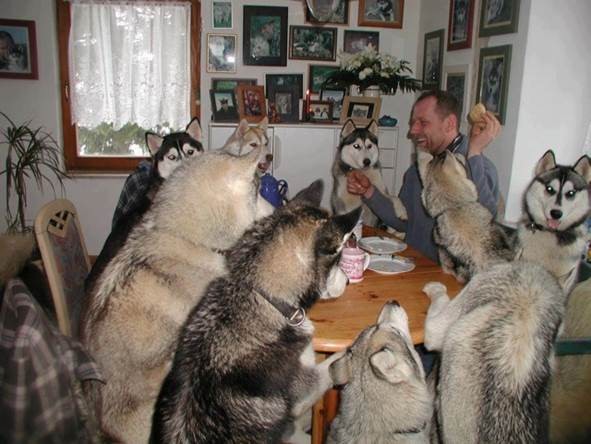 Team
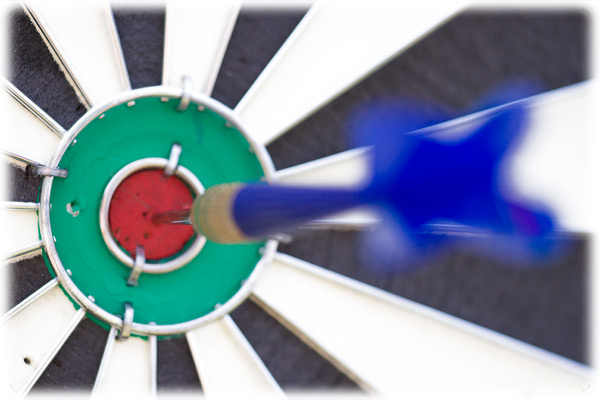 Images from https://flic.kr/p/naAdyP, https://flic.kr/p/53Gxci
Mission and Vision
CSR’s & School Improvement By Design: What does improvement mean in your state?
Include SEL?
Mission and Vision
Control Procedures
Professional Control
Everyone teaches expectations? Prepare, time?
PD Needed? Calendar changed?
Rowan, Correnti, Miller, & Camburn, 2009
Tertiary Intervention/Tier 3:
Ask questions, 
Teach what works better 
Cholesterol drugs
Tertiary Interventions/Tier 3:
Dig deeper – why?
Secondary Interventions/Tier 2:
Coke test analogy..

	Over 50 Daily Aspirin
Secondary Interventions/Tier 2:
Can’t do/won’t do
Universal Intervention/Tier 1:
Be clear on expectations,
 make sure they work, be humane

	Banging smoking in
	 public places*
Universal Intervention
Tier 1:
Were we clear? Does it work?
How do we respond?
Designing School-Wide Systems for Student SuccessA Response to Intervention Model/MTSS
Questions
Answers
1-5%
1-5%
5-10%
5-10%
80-90%
80-90%
*Greenburg &  Abenavoli, 2017
[Speaker Notes: You may have a large copy of this in your handouts

tatoo..it is washable (just kidding)..

Example –
SW – Respect – Response Be kind – show poster ahead

Secondary – student could not write very well – even when given coke..skill deficit – then accommodate with writing prompt and remediate – teach skills

Tertiary – attention – personal greetings at the door and pre-correction was enough]
Call to Action
What are your districts’/schools’ improvement goals

Can you connect?
Look at capacity
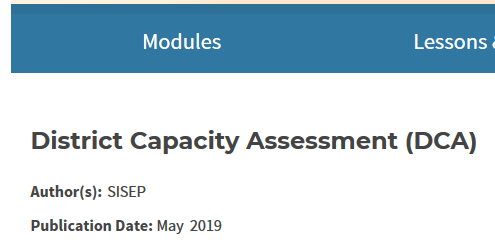 See: https://nirn.fpg.unc.edu/resources/district-capacity-assessment-dca
Find out more
Goodman, S. & Bohanon, H. (2018). A Framework for Supporting All Students: One-Size-Fits-All No Longer Works in Schools. American School Board Journal, February,  1-4, 2018. https://ecommons.luc.edu/education_facpubs/116/
What You Doing Already?
Systems
Data
Practices
School 
Improvement
MTSS
(Tiers)
Transformation – From one more thing -  to MTSS and improvement
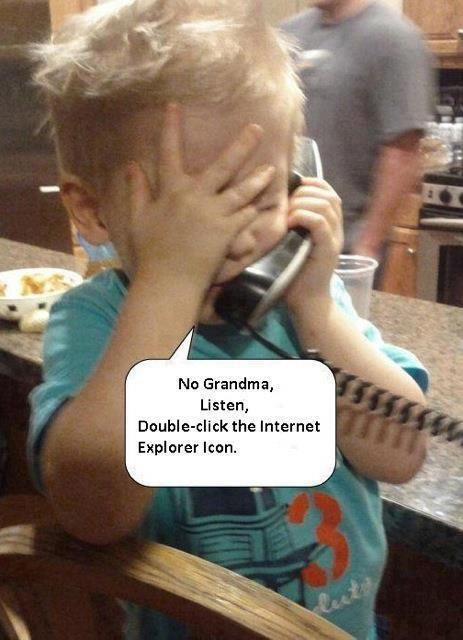 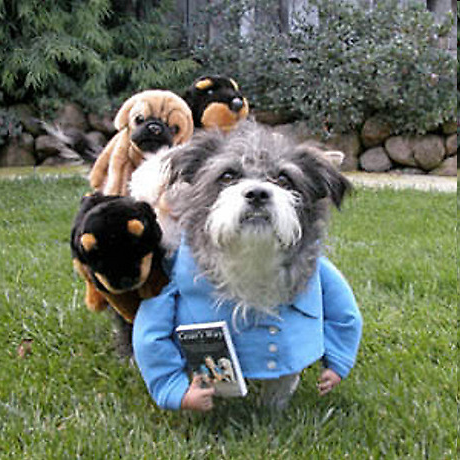